TEKNOLOGI OTOMOTIF DASAR(2 sks TEORI)* Mean Effective Pressure, Specific Fuel Consumption, Air-Fuel Ratio
BENI SETYA NUGRAHA, M.Pd.
1
Mesin
Compression ratio: Perbandingan tekanan kompresi silinder saat piston posisi TMB dengan saat piston posisi TMA
PK = VL + VC
   	 VC
     PK = perbandingan kompresi
      VL  = volume langkah
      VC  = volume kompresi
Semakin tinggi PK   tek. akhir komp. semakin tinggi  tek. awal pemb. juga tinggi
PK = 8 – 13 (mtr bensin), 12 – 24 (mtr diesel)
Tekanan Kompresi: Besarnya tekanan ruang bakar di akhir langkah kompresi
Tek. Kompresi min. 9 kg/cm2 (mtr bensin)
2
Mesin
Menentukan besarnya volume kompresi
VC = VL
		PK-1
Mengukur volume kompresi menggunakan fluida/cairan
CONTOH
3
KEMAMPUAN MOTOR
TORSI: momen puntir, gaya yang terjadi pada pusat poros, atau besarnya tenaga yang diperlukan untuk memutarkan suatu poros. 
	Satuan torsi: N.m, Kgf.m, lbf.ft, lbf.in
	1 Kgf.m = 9,81 N.m, = 7,23 lbf.ft, = 86,8 lbf.in
DAYA : tenaga yang dihasilkan motor = torsi yang dihasilkan motor pada periode waktu tertentu. Beberapa istilah: Tenaga Kuda (TK), Daya Kuda (DK), Horse Power (HP), Paarde Kracht (PK), Pfarde Starke (PS)
	1 TK = 75 Kgm / detik
					A, 10102011
# BRAKE TORQUE, BRAKE POWER #
KEMAMPUAN MOTOR
DAYA KUDA INDIKATOR
P L A N K
Dki = --------------   TK
                 60 x 75
P = tekanan efektif rata-rata (kg/cm2)
L = langkah torak (m)
A = luas penampang silinder (cm2)
N = putaran motor (rpm)
K = jumlah silinder

Daya kuda indikator diukur pada tenaga ledak yang dihasilkan pada proses pembakaran tanpa memperhitungkan hambatan-hambatan gesek yang mungkin terjadi.
DAYA KUDA EFEKTIF
DAYA KUDA YG DIHASILKAN MOTOR :
          Dke = Dki – Dg

          Dke = Daya kuda efektif
          Dki  = Daya kuda indikator
          Dg   = Daya gesek atau kerugian gesek
FAKTOR-FAKTOR YANG MEMPENGARUHI DAYA MOTOR
VOLUME SILINDER
DIAMETER SILINDER
PERBANDINGAN KOMPRESI
EFISIENSI VOLUMETRIC
EFISIENSI MEKANIS
EFFISIENSI VOLUMETRIC
EFFISIENSI VOLUMETRIC
Camp. U + BB yg masuk ke silinder
Ef vol = ----------------------------------------------
                                 Volume silinder
Ef vol = 65 % - 85 %
Efisiensi volumetric tgt :
    *  Perencanaan sistem pemasukan
    *  Kecepatan motor
    *  Temperatur campuran U + BB
    *  Tekanan atmosfer
EFISIENSI MEKANIS
Dke
Ef mekanis =  --------  =   ±  80 %
                             Dki
Meningkatkan Ef. Mekanis :
    *  Mengurangi gesekan yang timbul
    *  Memperbaiki sistem pelumasan
Mean Effective Pressure (MEP)
Torsi merupakan ukuran penting dari kemampuan mesin, namun tergantung oleh ukuran mesin.
Ukuran kemampuan (performa) mesin relatif diukur dari besarnya gaya tekan (force) per satuan luas (area), disebut mean effective pressure (MEP).
MEP = DK . Npp
		       VL . N
	MEP	= Tekanan efektif rata-rata (kPa)
	DK 	= Daya kuda (kW)
	Npp 	= Jumlah putaran per power
	VL 	= Volume silinder (cc)
	N 	= Putaran motor (rev/s)
1 TK = 0,735 kW		1 kPa = 0,01 kgf/cm2
12
Specific Fuel Consumption (SFC)
Konsumsi bb diukur dari jumlah massa bb per satuan waktu. 
Hemat bb ≠ Efisien
SFC menunjukkan efisiensi mesin dalam hal konsumsi bb, diukur dari konsumsi bb per unit tenaga yang dihasilkan.
SFC = MAbb
		     DK
	SFC 	= Specific fuel consumption (g/kWh)
	MAbb = Massa aliran bb (g/h)
	DK 	= Daya kuda (kW)
13
AFR & Reaksi Pembakaran Stoikiometris
C8H18 + x O2 + x (3,76) N2 → a CO2 + b H2O + x (3,76) N2
	
	x = 12,5	a = 8	b = 9	sehingga,

C8H18 + 12,5 O2 + 47 N2 → 8 CO2 + 9 H2O + 47 N2

AFR ??
Berdasarkan jumlah mol
	AFR = mol udara / mol bahan bakar
		= [12,5 + 3,76 (12,5)] / 1
		= 59,5 mol udara / mol bahan bakar

Berdasarkan perhitungan berat
	AFR	= berat udara / berat bahan bakar
		= 59,5 (28,95) / 1 (114)
		= 15 berat udara / berat bahan bakar
14
CAMPURAN U + B. BAKAR:
NORMAL :
UDARA
( 15 )
BAHAN
BAKAR
( 1 )
+
GEMUK / KAYA
   KURUS / MISKIN
Pengaruh Campuran BB Terhadap Emisi, kondisi mesin, daya dan konsumsi BBM
Keterangan:
M 	= Torsi / Momen
B 	= Konsumsi bahan bakar
λ 	= Lambda = indikasi campuran udara-bahan bakar
	=  AFR
	    AFRsto
	Daerah yang diarsir menunjukkan letak campuran ideal yang menghasilkan pembakaran efisien
16
AFR = 5 : 1
AFR = 11 : 1
Perbandingan Udara dan Bahan bakar Pada Berbagai Kondisi Mesin
AFR DAN EMISI SAAT PEMANASAN
AFR DAN EMISI SAAT STASIONER
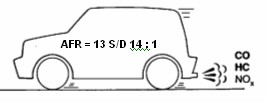 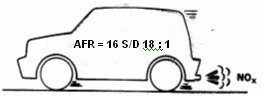 AFR DAN EMISI SAAT PUTARAN MENENGAH
AFR DAN EMISI SAAT PUTARAN TINGGI
AFR DAN EMISI SAAT PERLAMBATAN
AFR DAN EMISI SAAT PERCEPATAN
AFR DAN EMISI SAAT BEBAN PENUH
17
LATIHAN
Hitung:  
MEP pada saat motor mencapai daya maksimal (lihat spesifikasi)!
SFC jika motor tersebut memerlukan 800 gr bahan bakar untuk operasi selama 50 menit!
18